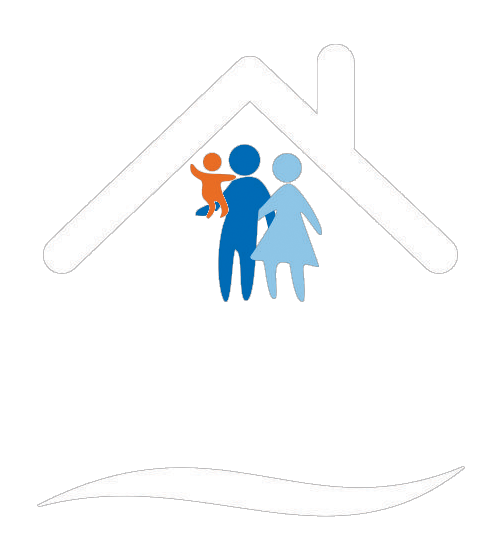 INTERNATIONALLEAD POISONINGPREVENTION WEEK
Национальная неделя 
действий по 
предотвращению 
отравлений свинцом
Защитим от свинца
НАШИХ ДЕТЕЙ
во имя здорового будущего
23-29 октября 2016 г.
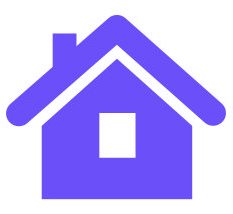 Протестируйте свой дом 
на свинец
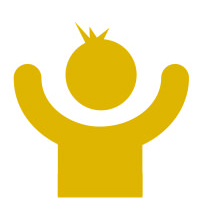 Протестируйте своего 
ребенка на свинец
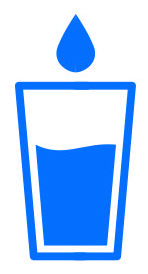 Узнайте о качестве воды, 
которую вы пьете
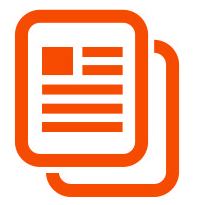 Разберитесь в фактах
Для получения более подробной 
информации (на английском языке) 
звоните по номеру 1-800-424-LEAD (5323)
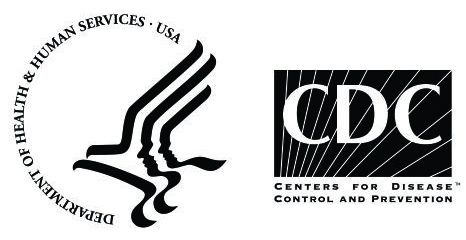 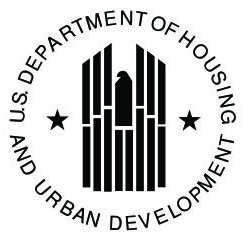 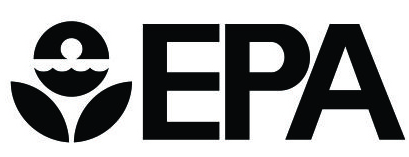 #LeadFreeKids
#LPPW2016
cdc.gov/nceh/lead
hud.gov/lead
epa.gov/lead